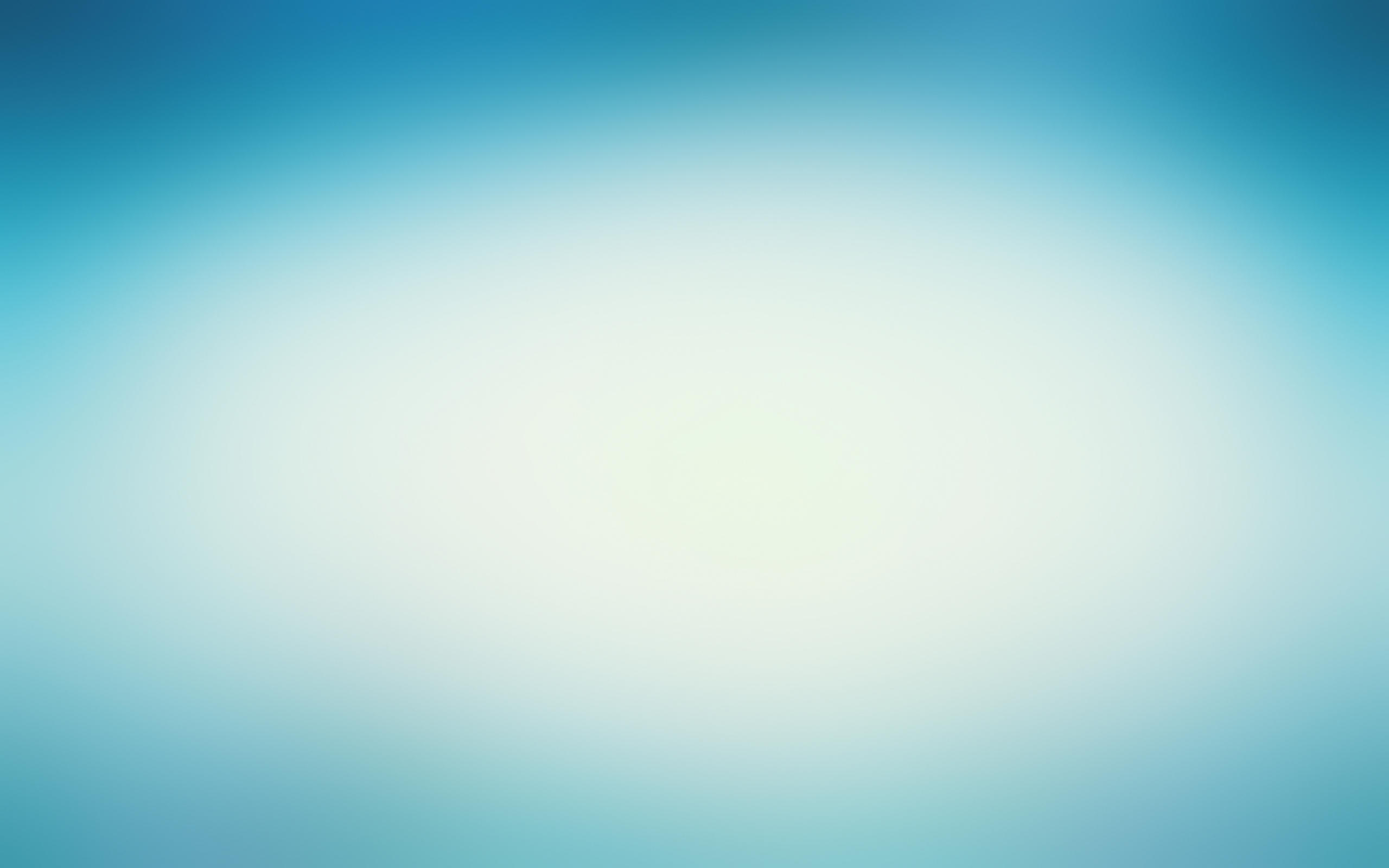 What did you do last weekend?
Verbal Tag
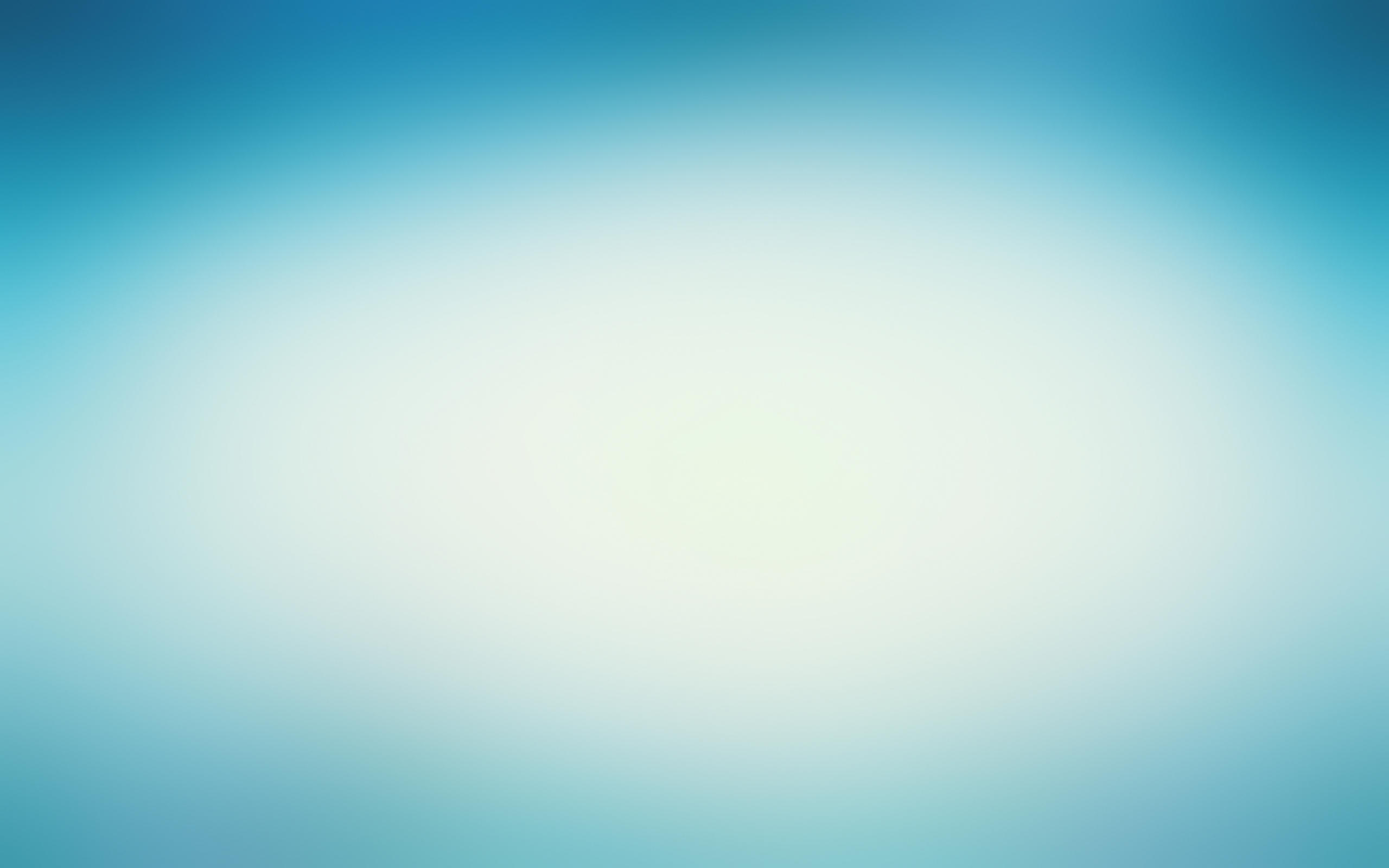 Unscramble the Words:
a
movie.
I
watched
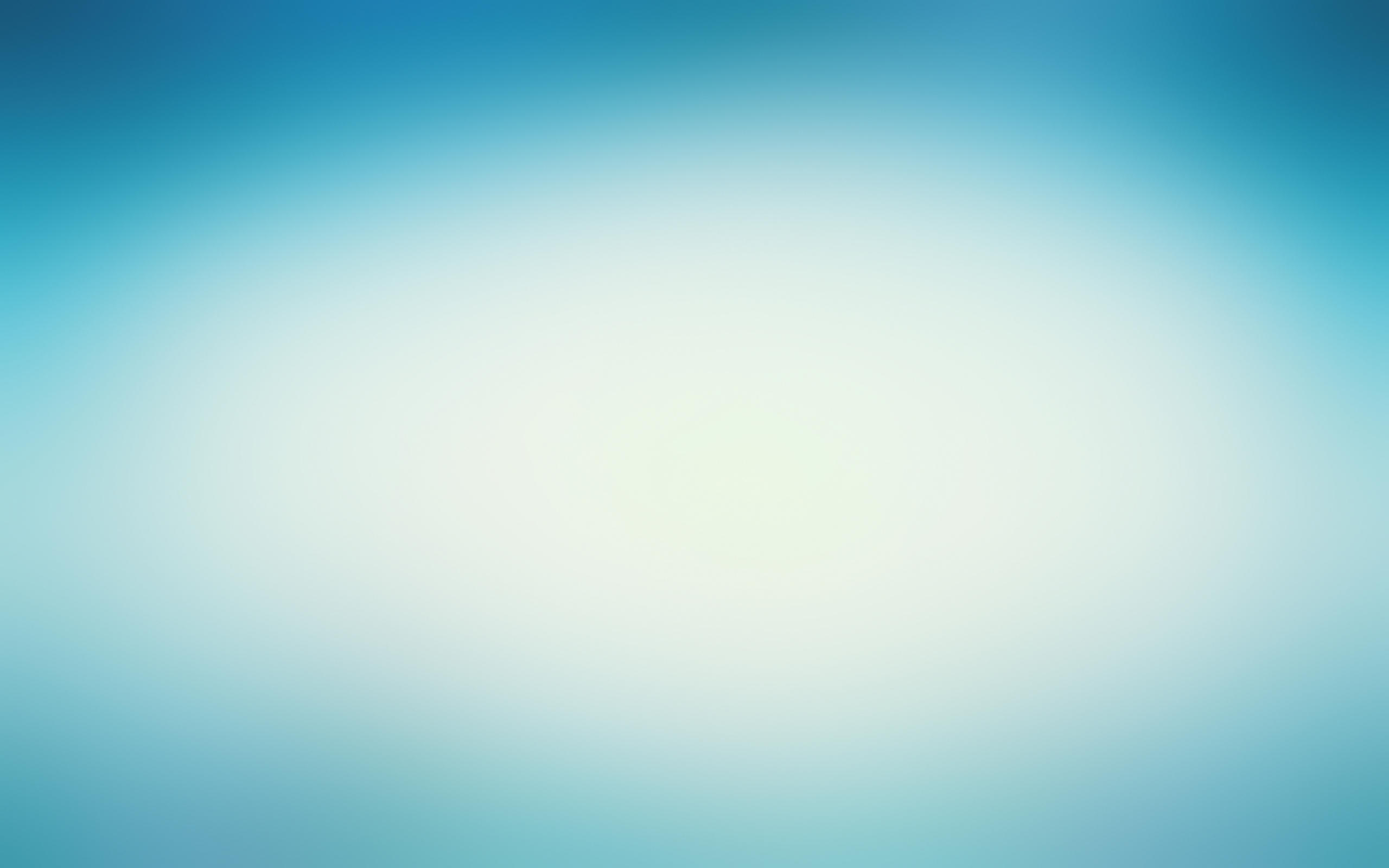 Unscramble the Words:
did
do
What
yesterday?
you
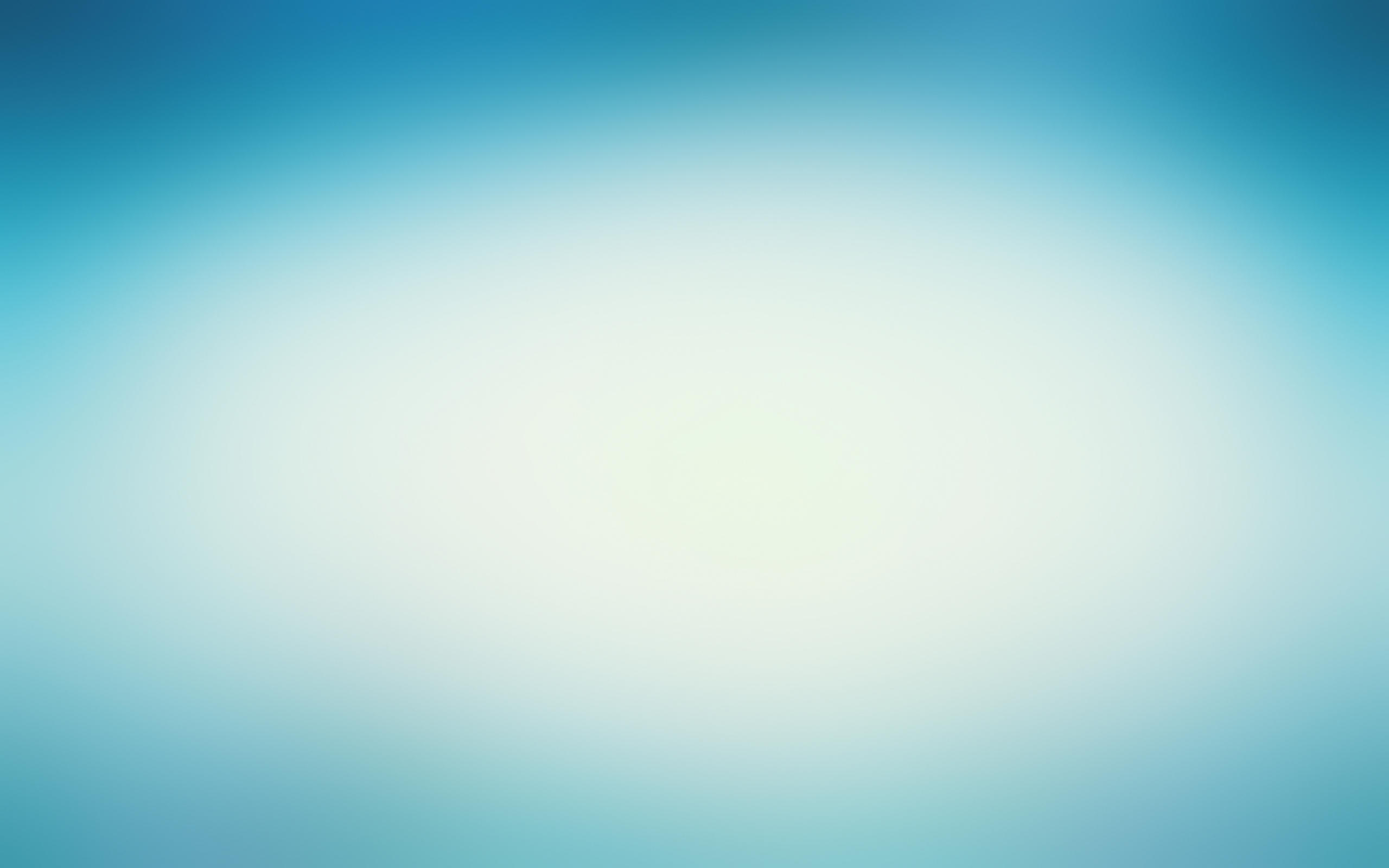 Unscramble the Words:
Saturday?
What
you
on
did
do
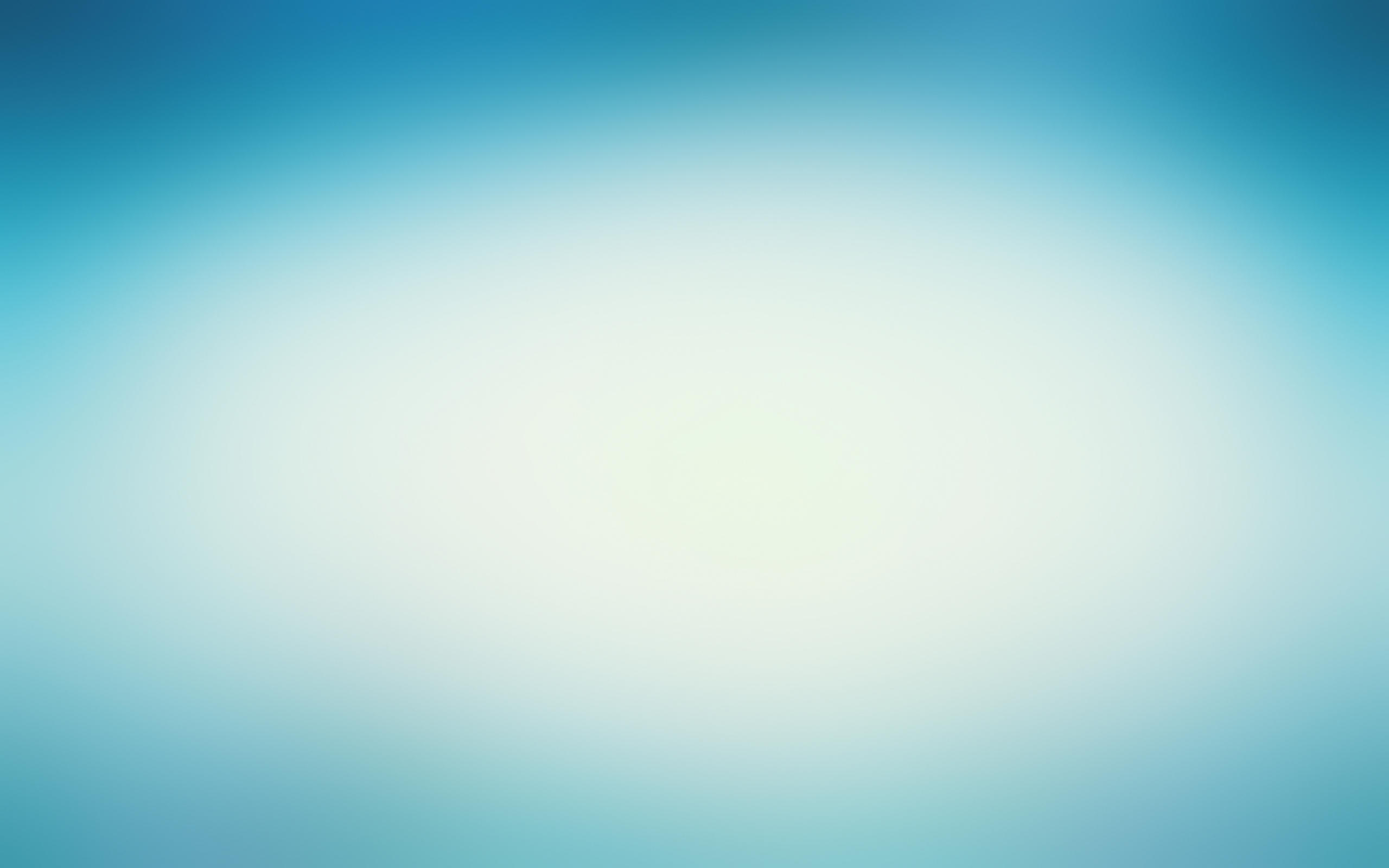 Unscramble the Words:
watched
It
was
I
a
good.
movie.
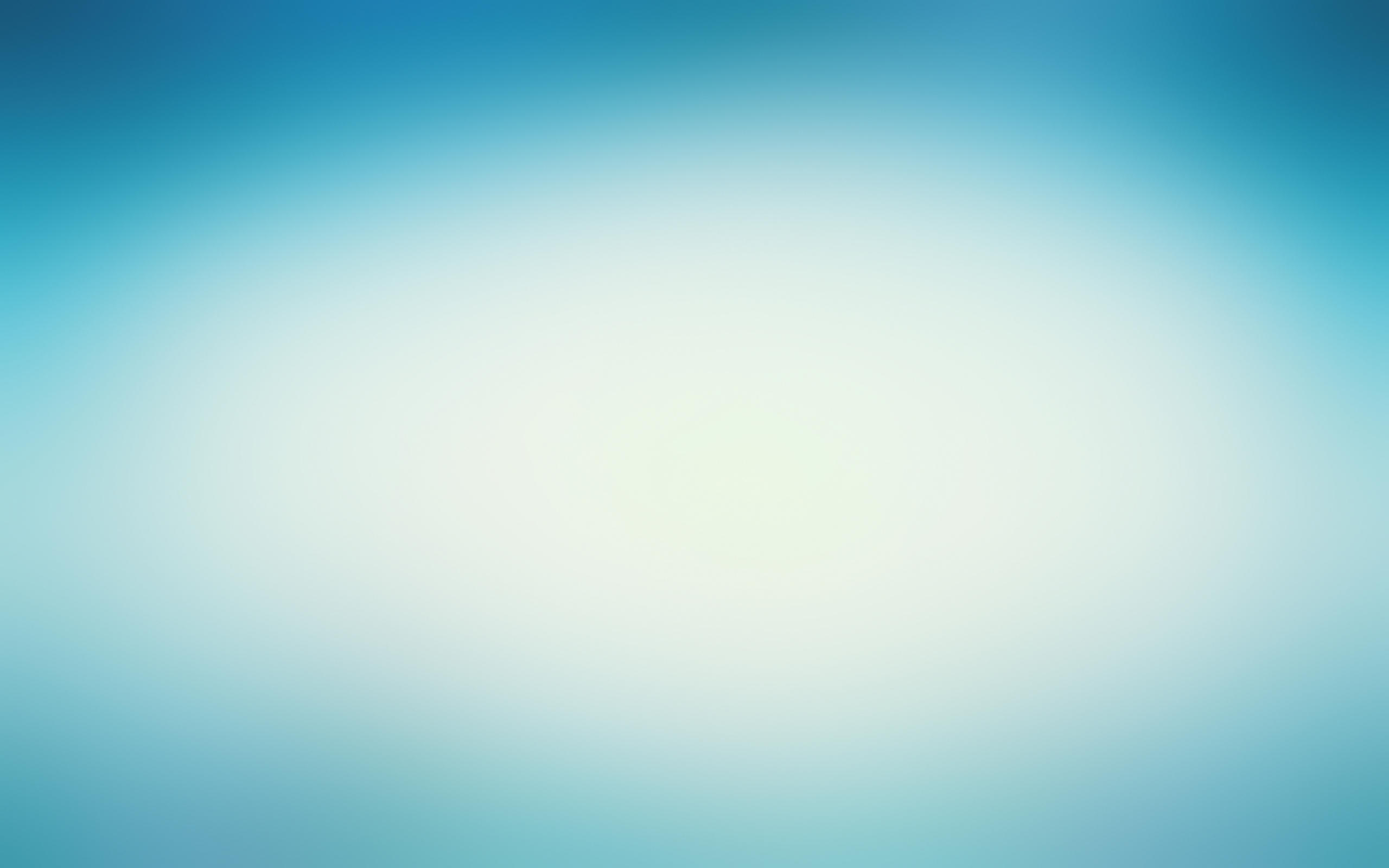 Unscramble the Words:
went
you?
about
zoo.
to
How
I
the
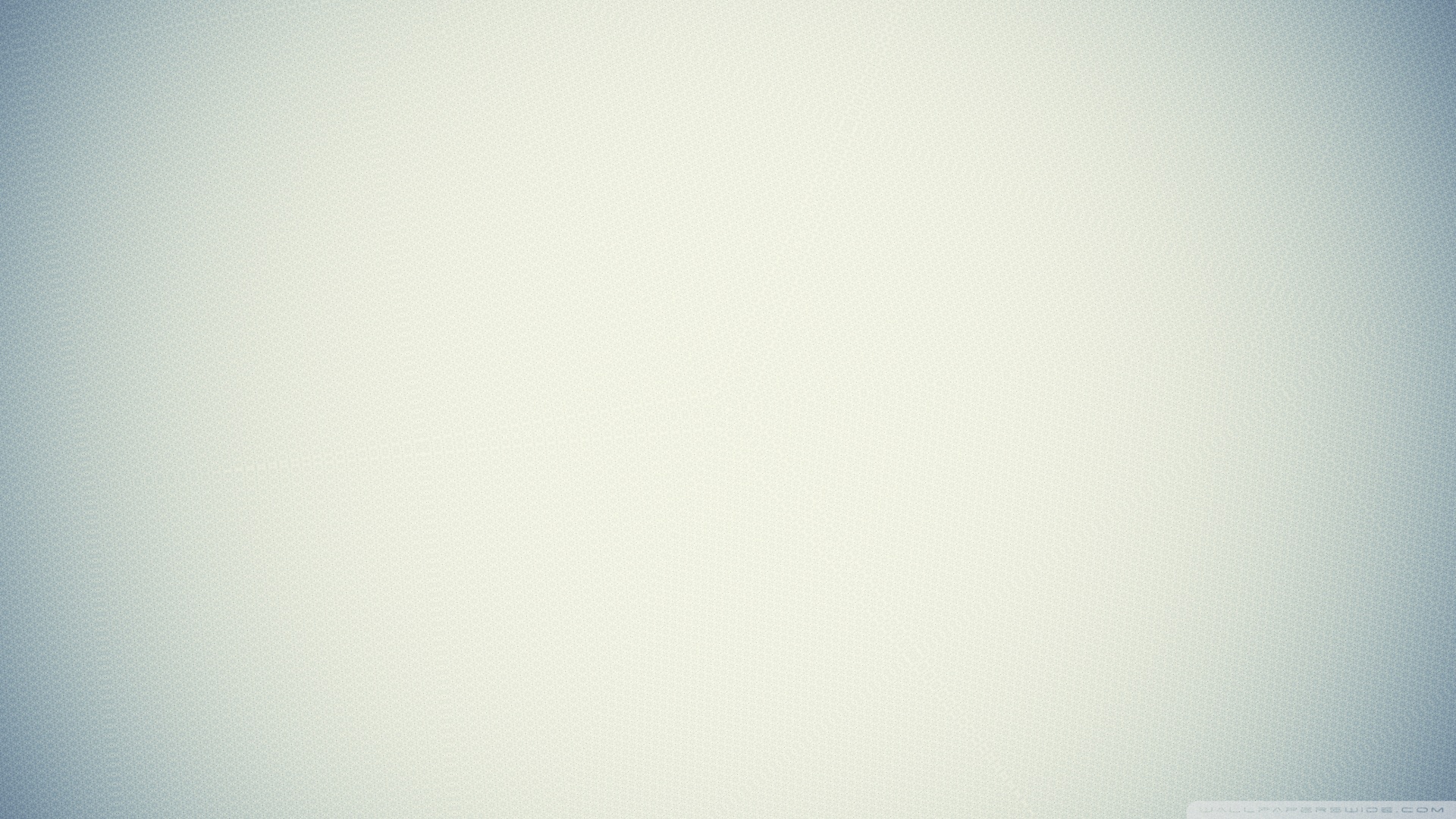 Verbal Tag
S1 will choose another student (s2) and ask a question

S2 will answer the question.  

Then S2 will choose another student (S3) and ask a question. 

Continue until the end of class or all students have answered.
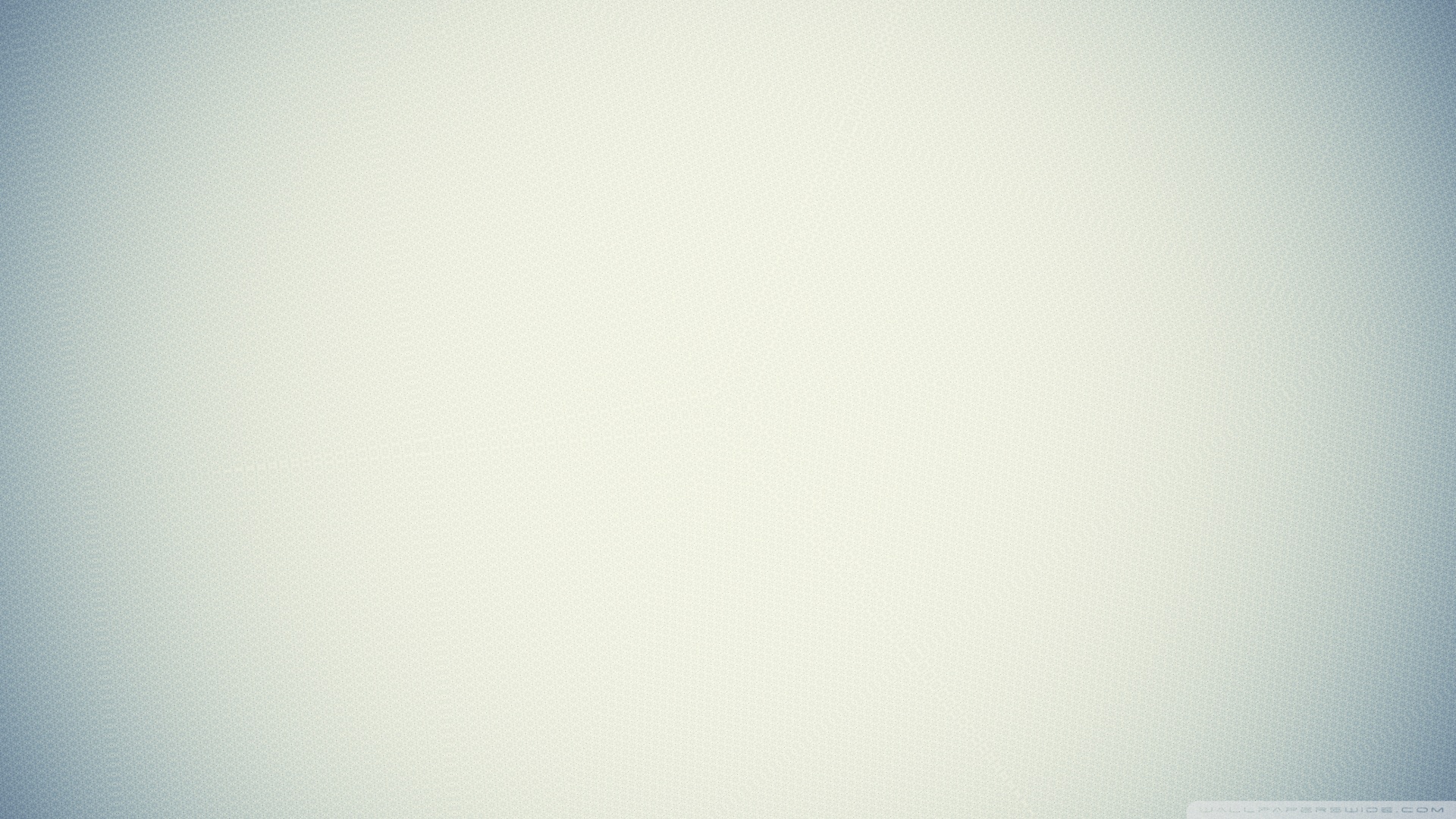 Verbal Tag
What did you do yesterday?
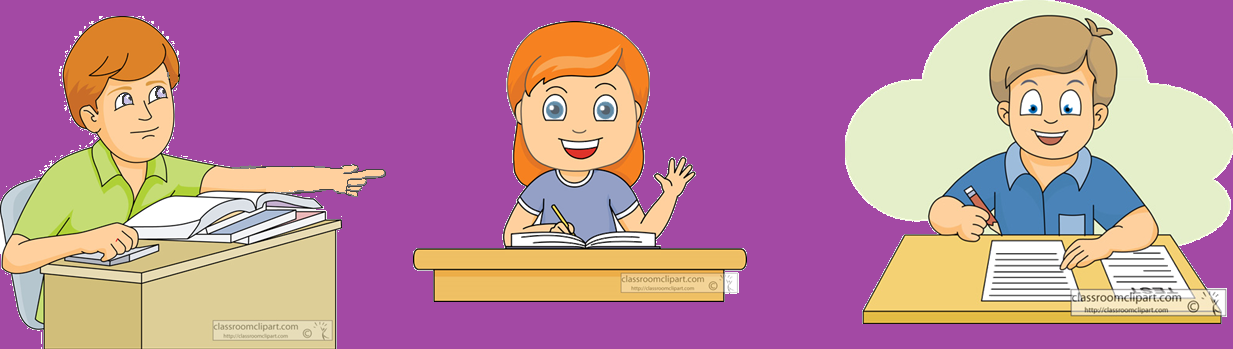 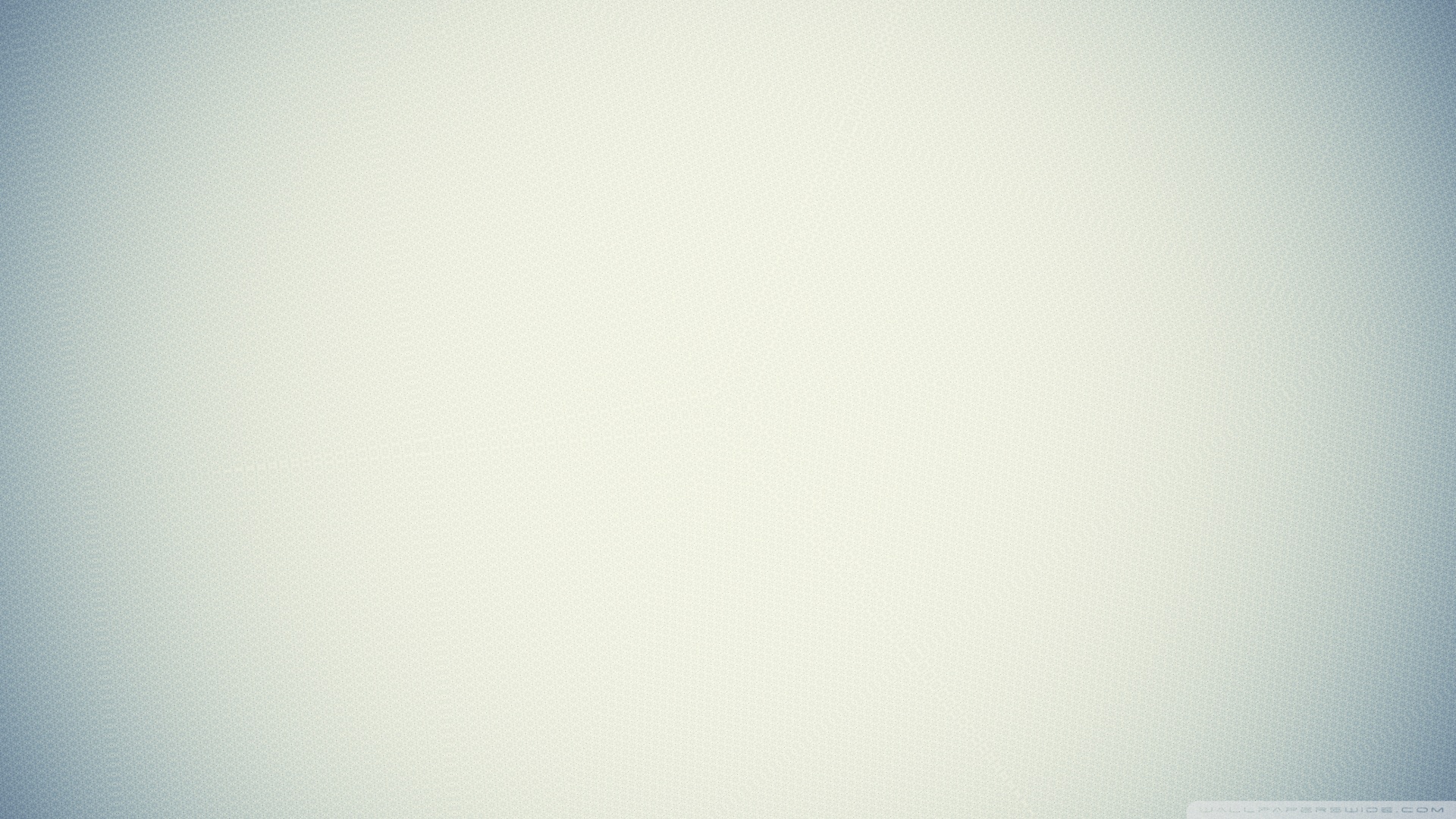 Verbal Tag
I watched a movie.
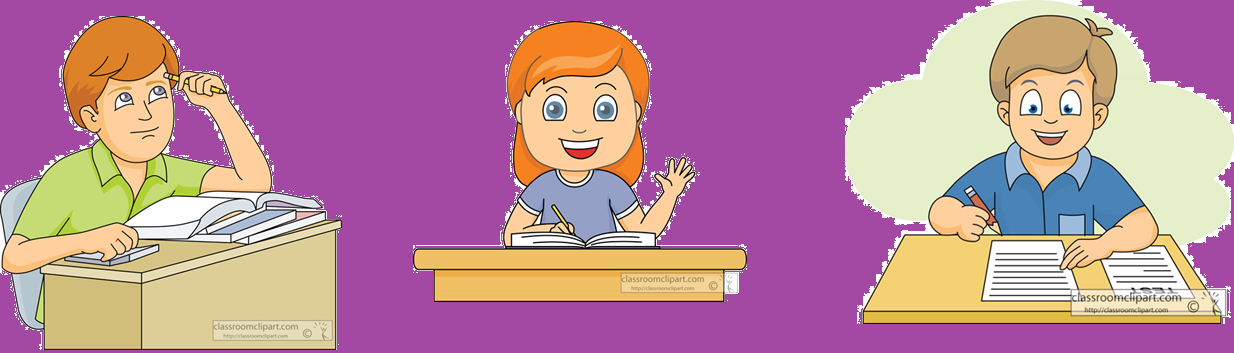 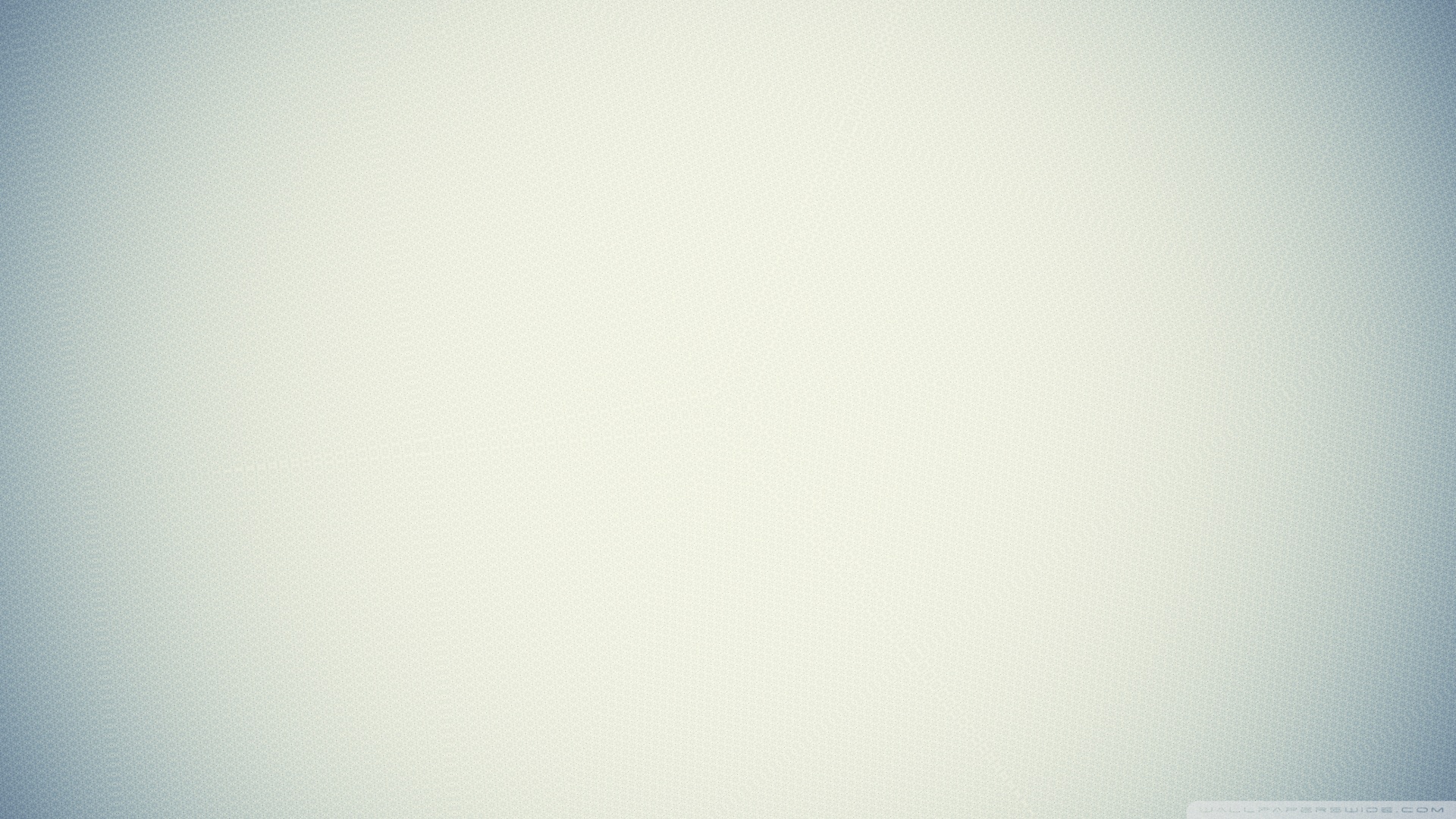 Verbal Tag
How about you?
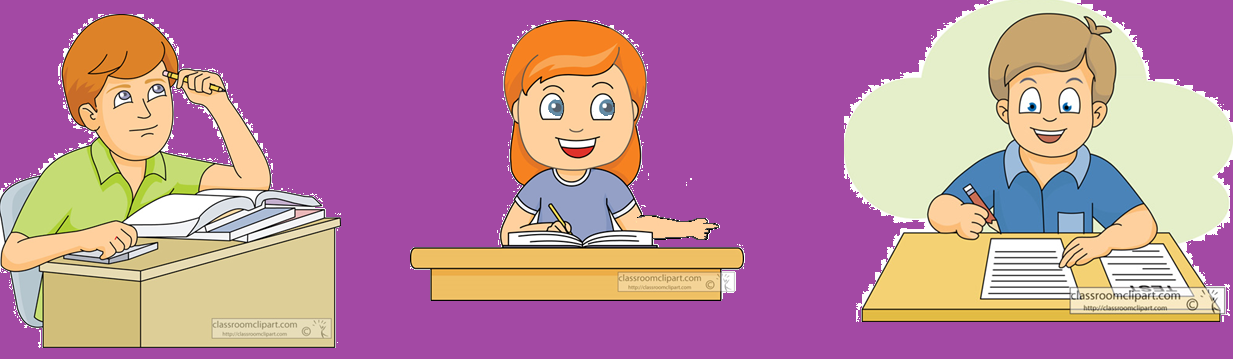 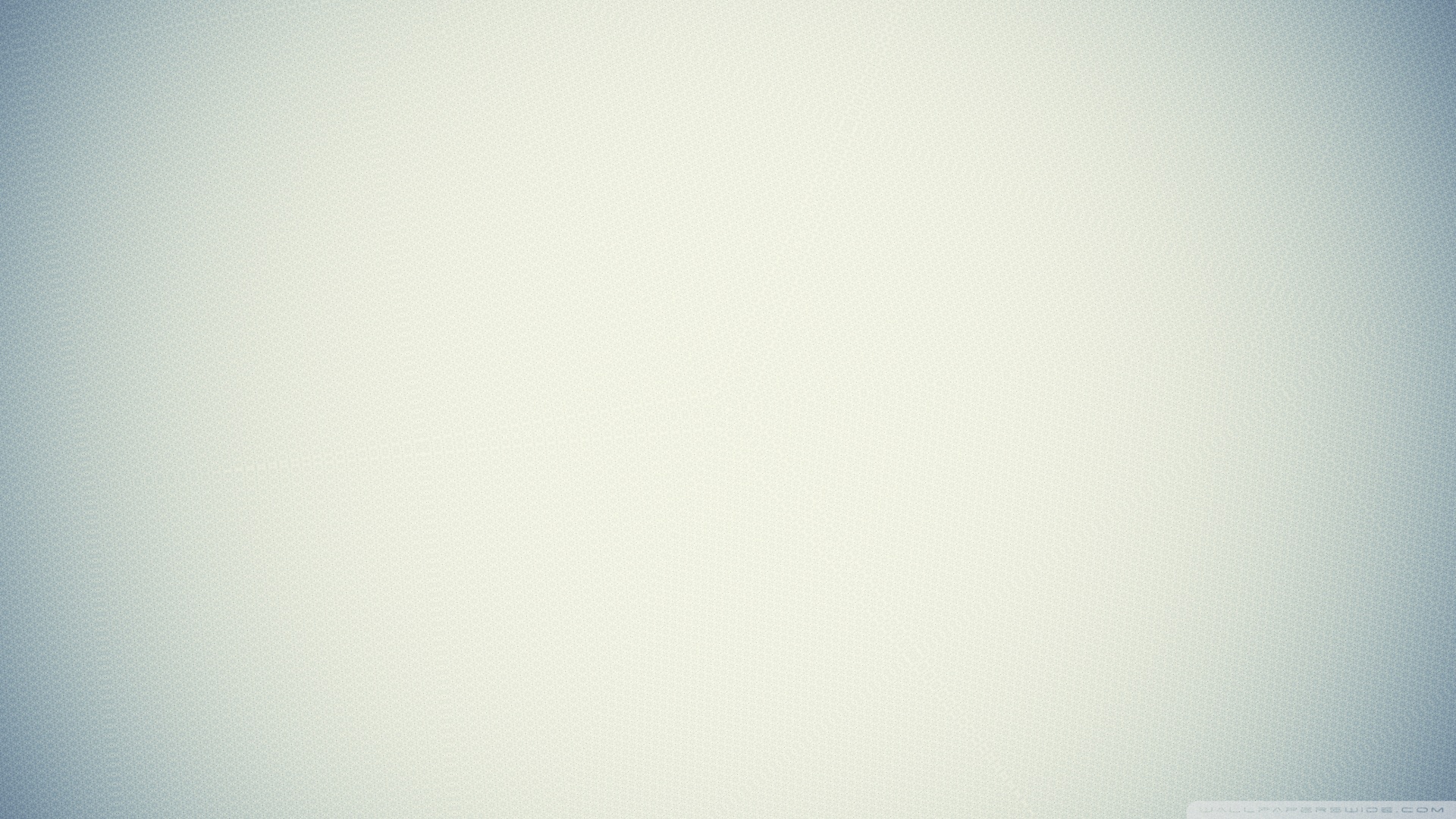 Verbal Tag
What did you do last Saturday?
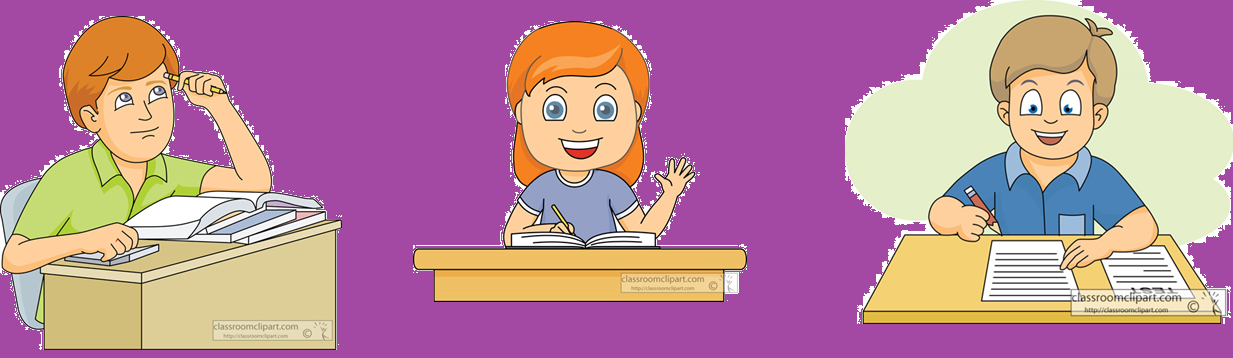